Lesson 1 Home LearningHistoryWhat is Stonehenge?
Home learning focus

Learn about one of the world's most famous monuments, Stonehenge.
This lesson includes:
Four videos about Stonehenge and the mystery surrounding the monument
Two activities to build knowledge and understanding of Stonehenge
Task 1:
head over to https://www.bbc.co.uk/bitesize/articles/zv67mfr
Here you will find four videos on Stonehenge to watch as well as the two follow up activities.


Practise
There are lots of fun ways to show your historical knowledge of Stonehenge, online and offline. Here are a few you could try.
Activity 1
Create a fact file on Stonehenge. You could use the Go Jetters 'funky facts' video below to help you.


Activity 2

Download the PDF below to make your very own Stonehenge model.
You will need - Scissors and glue.
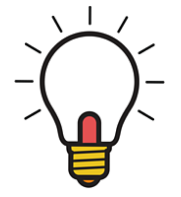 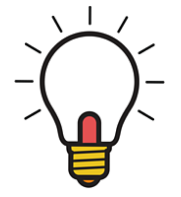